LOADING EFFECTS IN MEASURING INSTRUMENTS
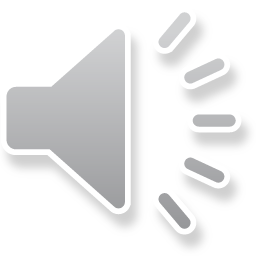 What is LOADING EFFECT?
The introduction of the sensing element into the process or system being measured causes the value of the measured variable to change.


The output of a sensor device may deviate from the correct value due to loading effect.
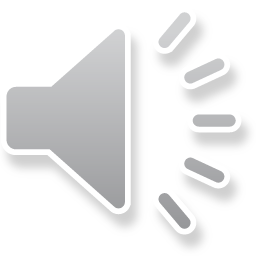 What is LOADING EFFECT?
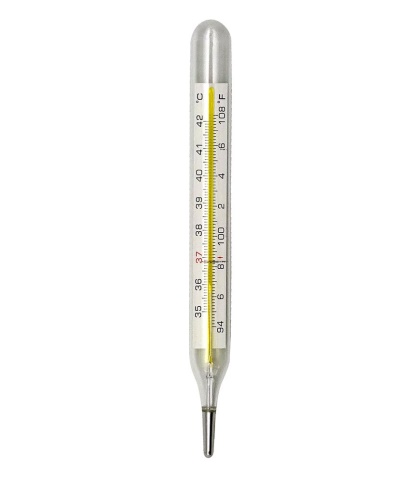 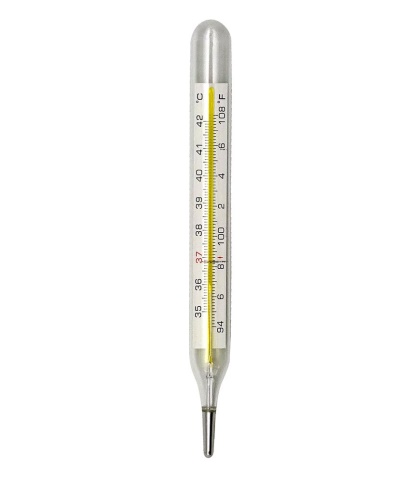 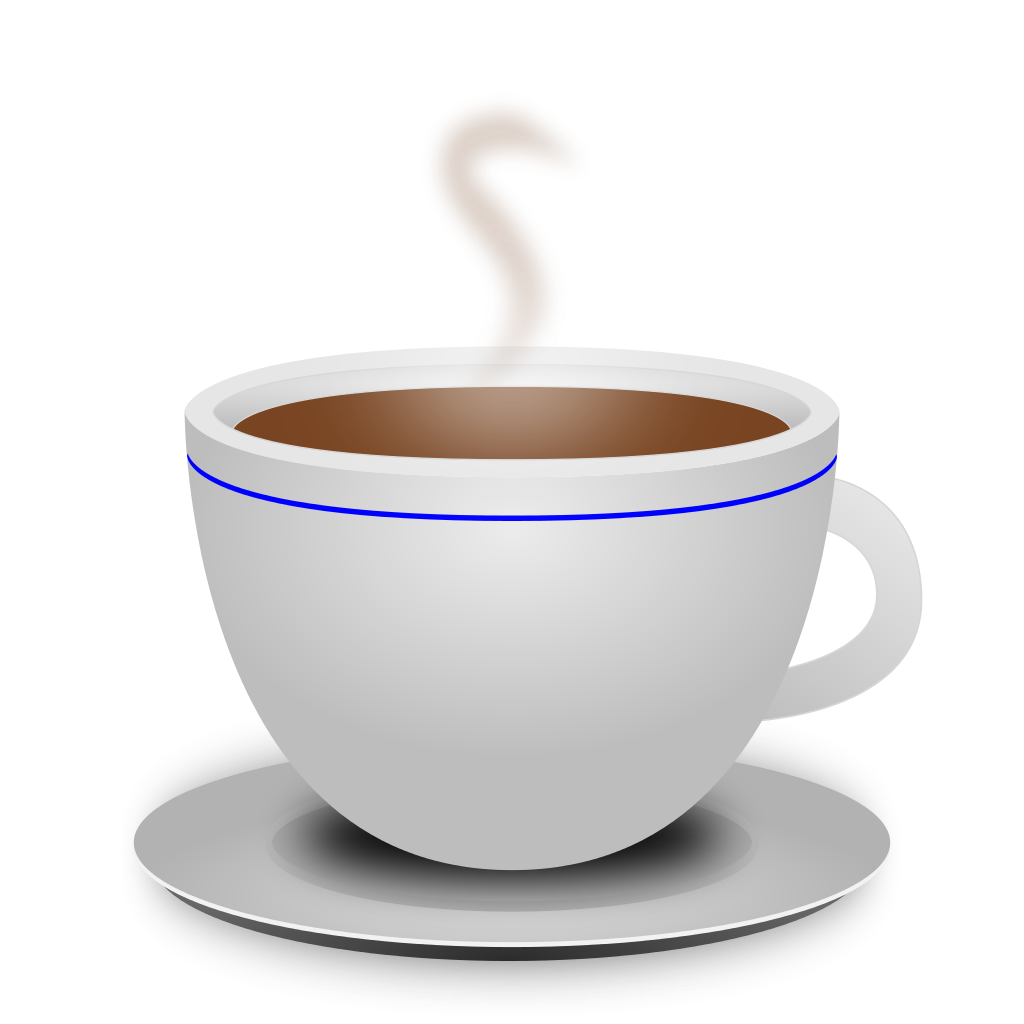 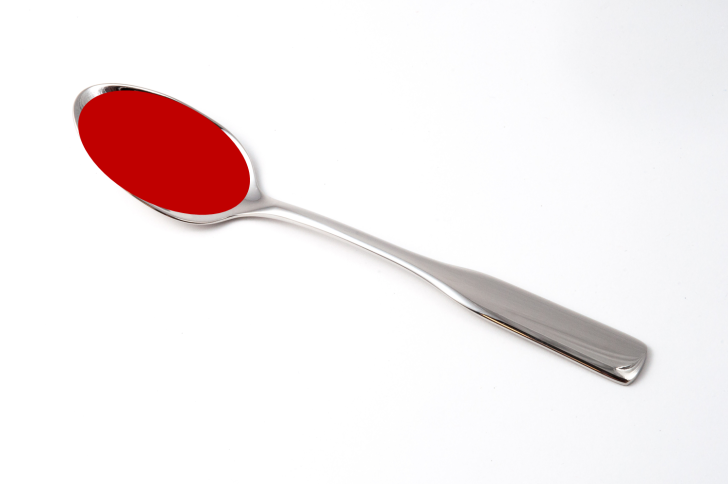 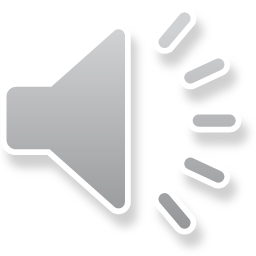 What is LOADING EFFECT?
A
B
A
B
Qm
Qt
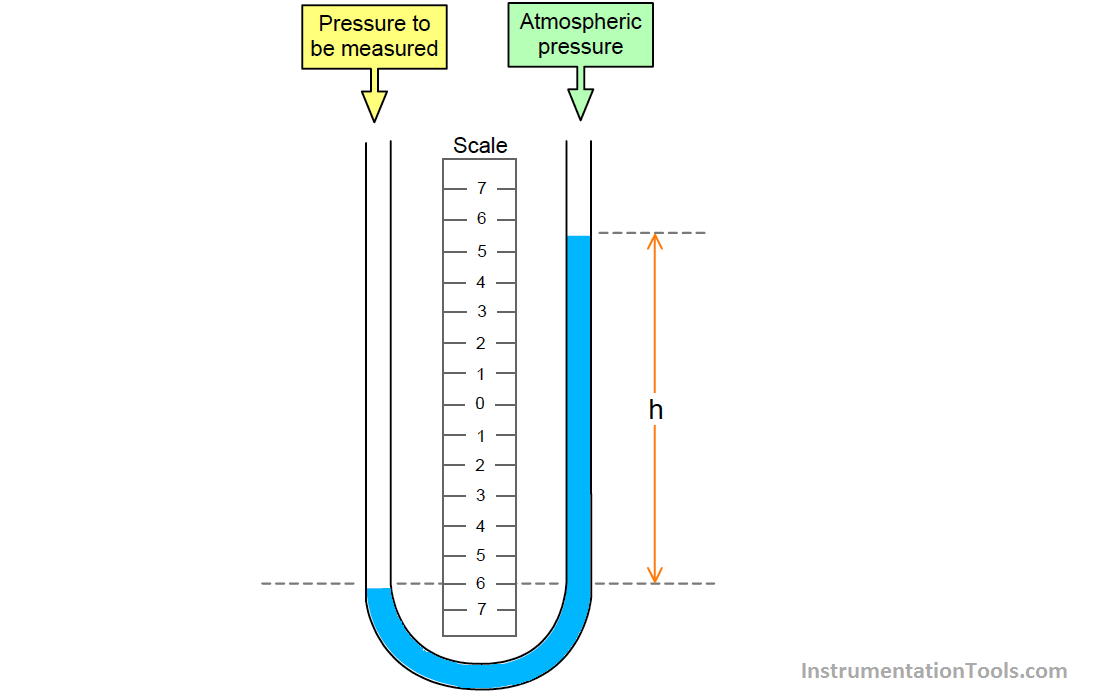 Qt  PAB (Hagen-Poisseuille eq)
Qm  PAB
Depends on Pfrictional
Depends on Pfrictional + Porificemeter
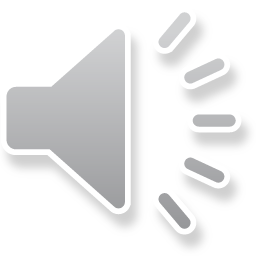 LOADING EFFECT
So introduction of the sensing element into the process or system is always associated with extraction of some energy from the medium which causes the value of the measured variable to change.

This effect cannot be removed altogether – but it can be minimized.
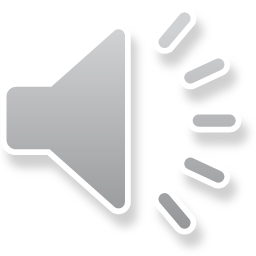 LOADING EFFECT
Primary Input (qi1)
Input (qi)
MEASUREMENT SYSTEM/ COMPONENT
Output (qo)
Secondary Input (qi2)
Power Drain = qi1 qi2
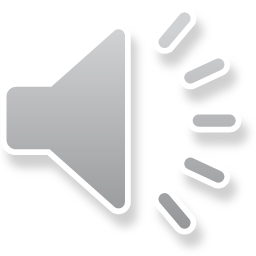 LOADING EFFECT
Power Drain is product of a flow variable and an effort variable
FLOW VARIABLE: an extensive variable in the sense that its magnitude depends on the extent to which the system takes part in energy exchange. Examples: flow, current, velocity
EFFORT VARIABLE: an intensive variable in the sense that its magnitude is independent on the extent to which the system takes part in energy exchange. Examples: pressure, voltage, force
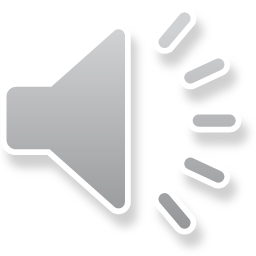 Generalized Input Impedance
Primary Input (qi1)
MEASUREMENT SYSTEM/ COMPONENT
Output (qo)
Secondary Input (qi2)
If qi1 is an effort variable then,
Generalized Input Impedance is defined as
Then power drain/loading effect is
So HIGHER is input impedance Zgi, 
                                                        LOWER is power drain 
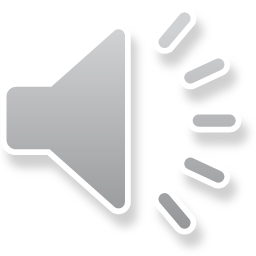 Example of Generalized Input Impedance
Voltmeter
im
R1
b
b'
+
+
Eb
Eo
i
Em
Rm
R3
R2
Here qi1 = Em is an effort variable & qi2 = im is a flow variable.


a
a'
So generalized input impedance is defined as
So now we need to check that to have low loading effect, Rm should be high.
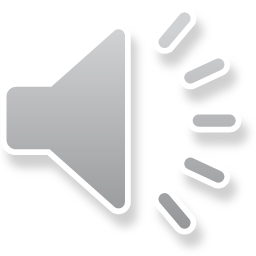 Example of Generalized Input Impedance
+
By Thevenin’s Theorem
Req
b
im
b'
Eo
Em
Rm
a

a'
where, q1m  measured value of effort variable (Em)
            q1u  true/undisturbed value of effort variable (Eo)
            Zgi  input impedance (Rm)
            Zgo  output impedance (Req)
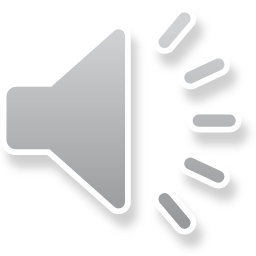 Example of Generalized Input Impedance
+
By Thevenin’s Theorem
Req
b
im
b'
Eo
Em
Rm
a

a'
So, q1m  q1u if (Zgo / Zgi )  0

Or, Zgi >> Zgo

i.e. Rm >> Req
So to have low loading effect, input impedance Rm should be high.
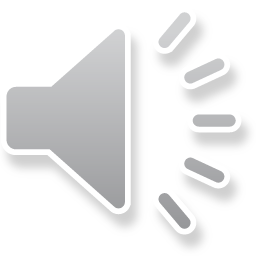 Generalized Input Admittance
Primary Input (qi1)
MEASUREMENT SYSTEM/ COMPONENT
Output (qo)
Secondary Input (qi2)
If qi1 is a flow variable then,
Generalized Input Admittance is defined as
Then power drain/loading effect is
So HIGHER is input admittance Ygi, 
                                                        LOWER is power drain 
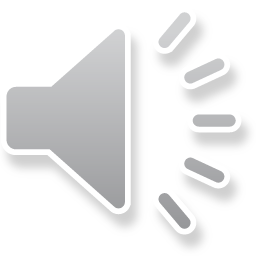 Example of Generalized Input Admittance
By Thevenin’s Theorem
R1
Ammeter
Ammeter
b
iu
im
im
Rm
Eb
a
R3
R2
Req
Here qi1 = im is a flow variable & qi2 = Em is an effort variable.
b
Rm
So generalized input and output admittance are defined as
Eab
a
So now we need to check that to have low loading effect, Ygi should be high.
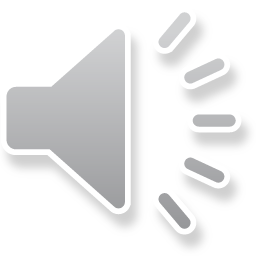 Example of Generalized Input Admittance
Ammeter
im
Req
b
Rm
Eab
a
So, q1m  q1u if (Ygo / Ygi )  0

Or, Ygi >> Ygo

i.e. Rm << Req
So to have low loading effect, input admittance (1/Rm) should be high.
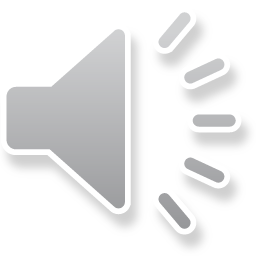 Generalized Input Static Stiffness
Primary Input (qi1)
MEASUREMENT SYSTEM/ COMPONENT
Output (qo)
Secondary Input (qi2)
If qi1 is an effort variable and say is force F.
If qi2 is a flow variable and is velocity v.
Then generalized Input Impedance is
But then when a steady state is reached while taking reading
      v = 0. So Zgi = F/v = F/0 = 
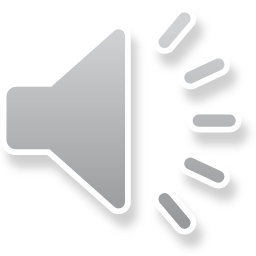 Generalized Input Static Stiffness
Primary Input (qi1)
MEASUREMENT SYSTEM/ COMPONENT
Output (qo)
Secondary Input (qi2)
To overcome this difficulty a new parameter is defined as:
So if qi1 = F (effort variable) and qi2 = v (flow variable), then
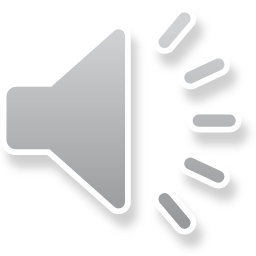 Generalized Input Static Stiffness
Generalized input static stiffness is defined as:
It can be shown that:
where Sgo is the generalized output static stiffness
So, q1m  q1u if (Sgo / Sgi )  0

Or, Sgi >> Sgo
So to have low loading effect, input static stiffness Sgi should be high.
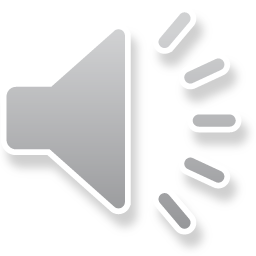 Example of Generalized Input Static Stiffness
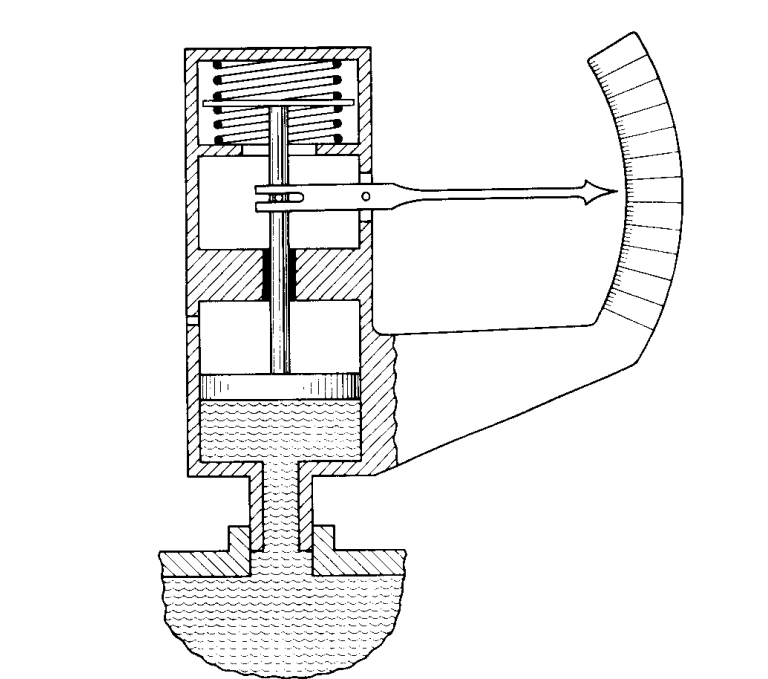 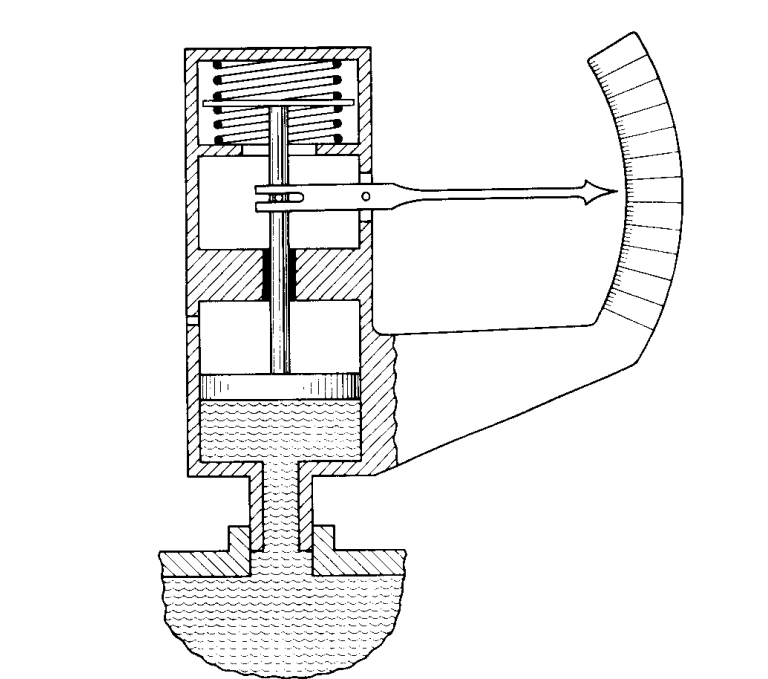 ks

x
A
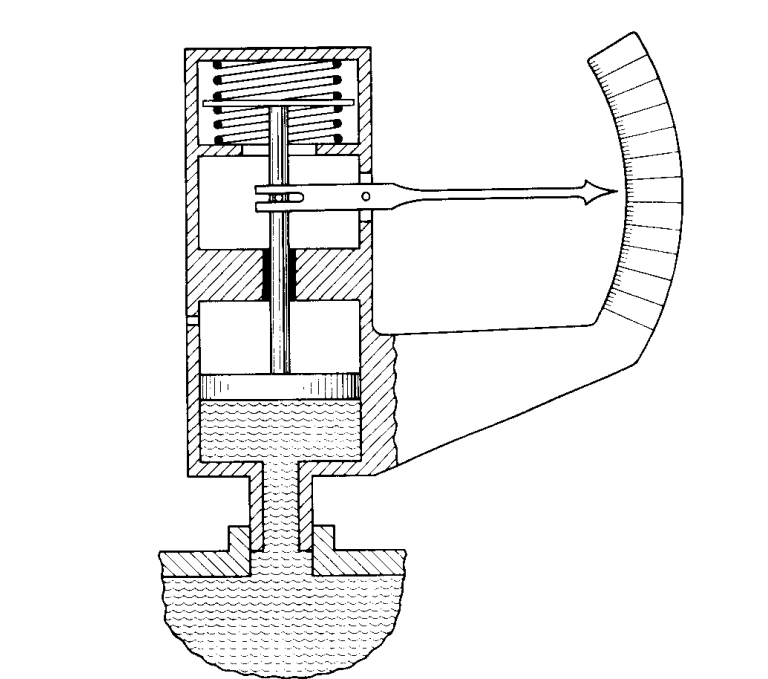 P
P
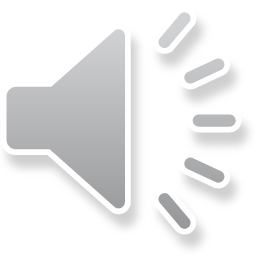 Example of Generalized Input Static Stiffness
qi1 = Pm (effort variable)
qi2 = Qm (flow variable)
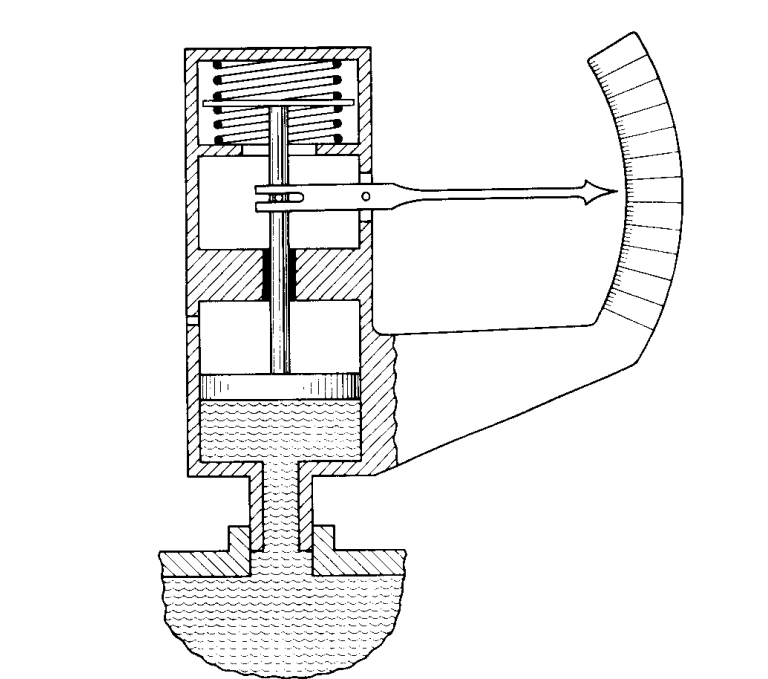 ks

x
A
P
So to have low loading effect, input static stiffness Sgi should be high i.e. spring stiffness ks should be high.
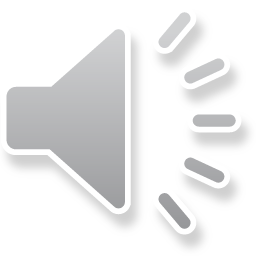 Generalized Input Static Compliance
Primary Input (qi1)
MEASUREMENT SYSTEM/ COMPONENT
Output (qo)
Secondary Input (qi2)
If qi1 is a flow variable and say is displacement x.
If qi2 is an effort variable and is rate of change of force      .
Then generalized Input Admittance is
But then when a steady state is reached while taking reading
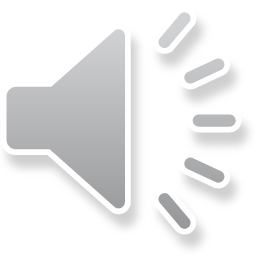 Generalized Input Static Compliance
Primary Input (qi1)
MEASUREMENT SYSTEM/ COMPONENT
Output (qo)
Secondary Input (qi2)
To overcome this difficulty a new parameter is defined as:
So if qi1 = x (flowvariable) and             (effort variable), then
Inverse Stiffness
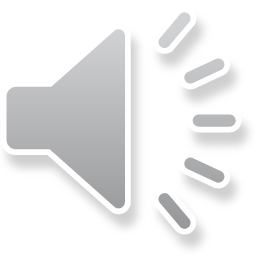 Generalized Input Static Compliance
Generalized input static compliance is defined as:
It can be shown that:
where Cgo is the generalized output static compliance
So, q1m  q1u if (Cgo / Cgi )  0

Or, Cgi >> Cgo
So to have low loading effect, input static compliance Cgi should be high.
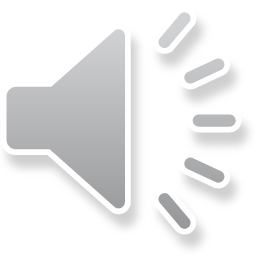 Example of Generalized Input Static Compliance
F
L1 = CgiF = Lt
L2 = CgoF
L2
Cgo
Lm = L1 + L2
            = (Cgi + Cgo)F
Gauge Length
L1
Cgi
So to have low loading effect, input static compliance Cgi should be high.
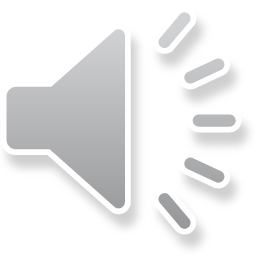